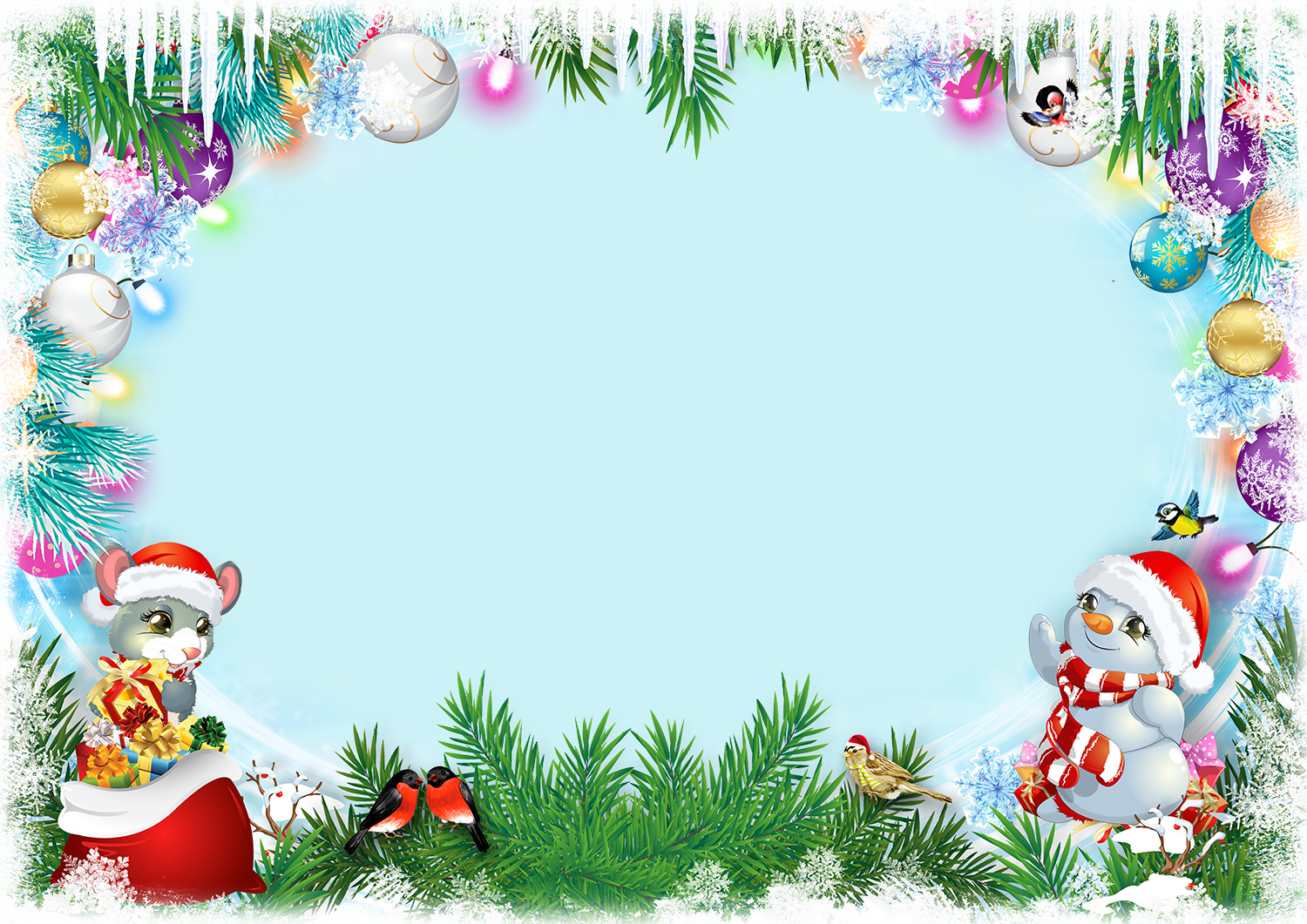 МА ДОУ АР детский сад «Сибирячок» корпус №32младшая группа «Рыбки»
«Новый год в гостях у сказки»

Подготовила : Пушкарёва О.И
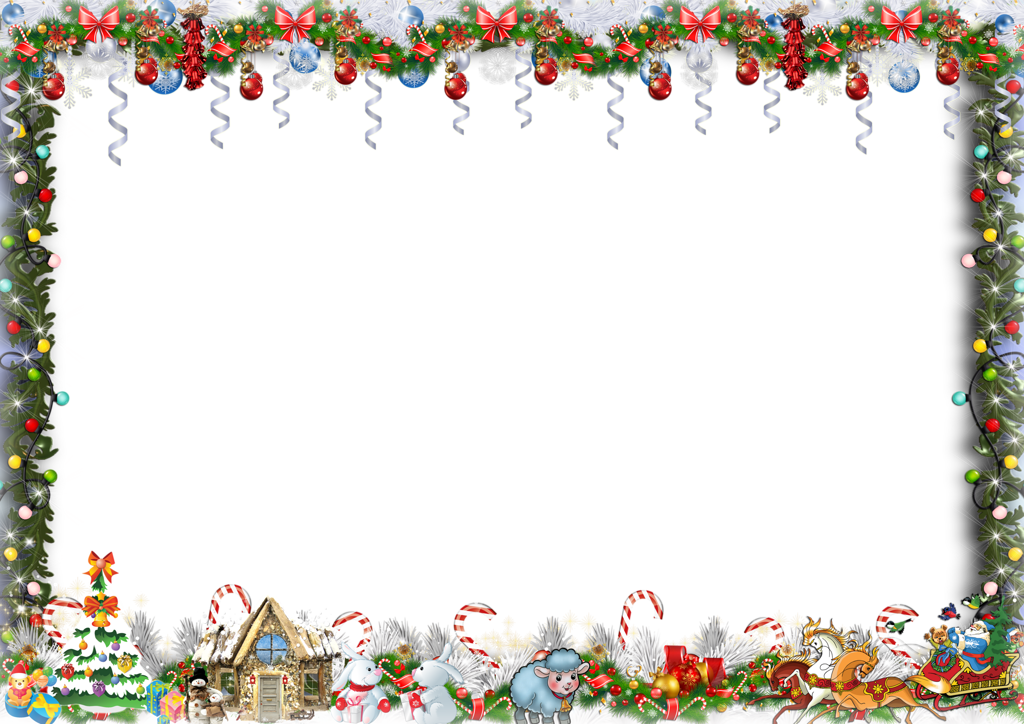 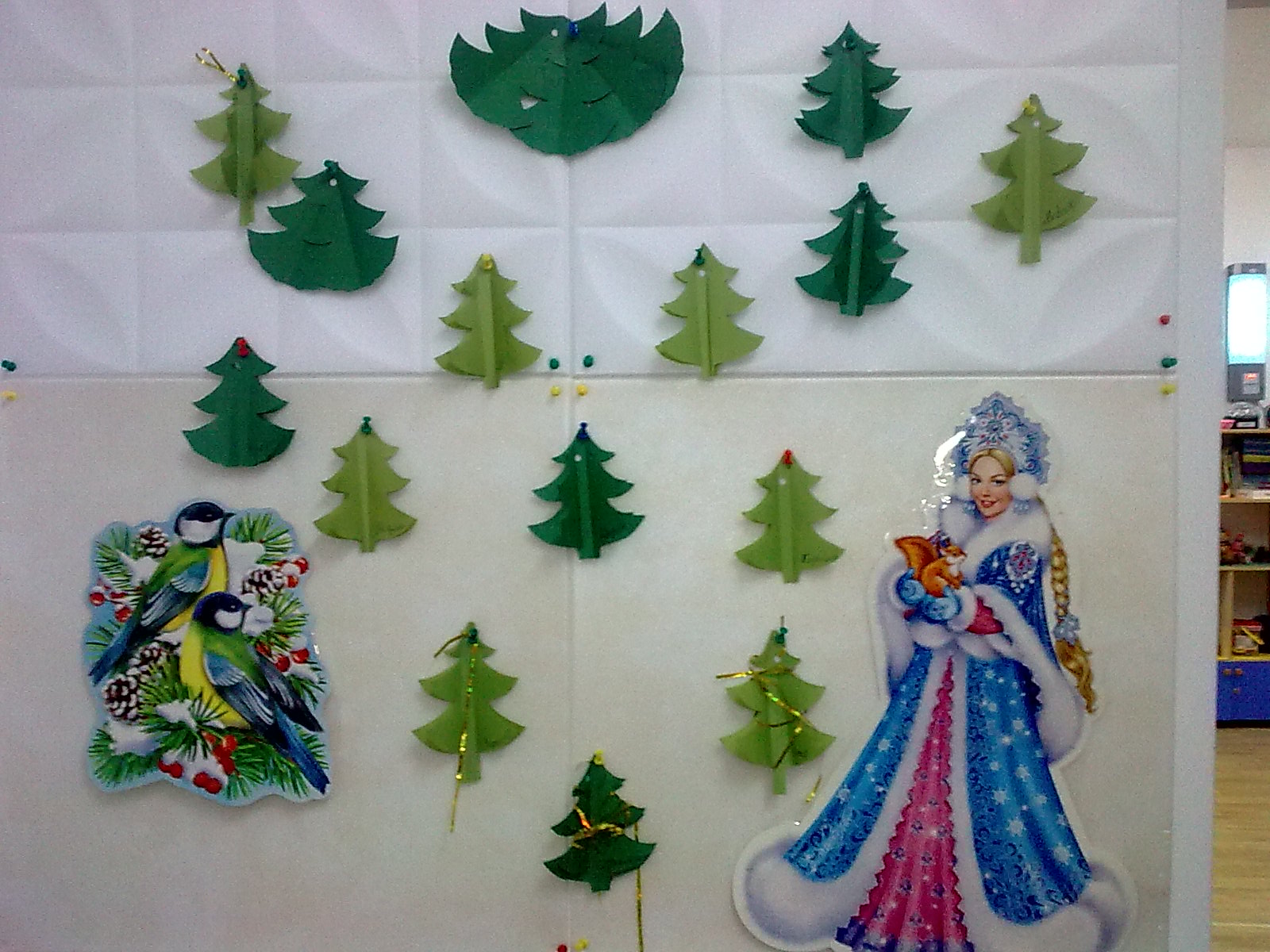 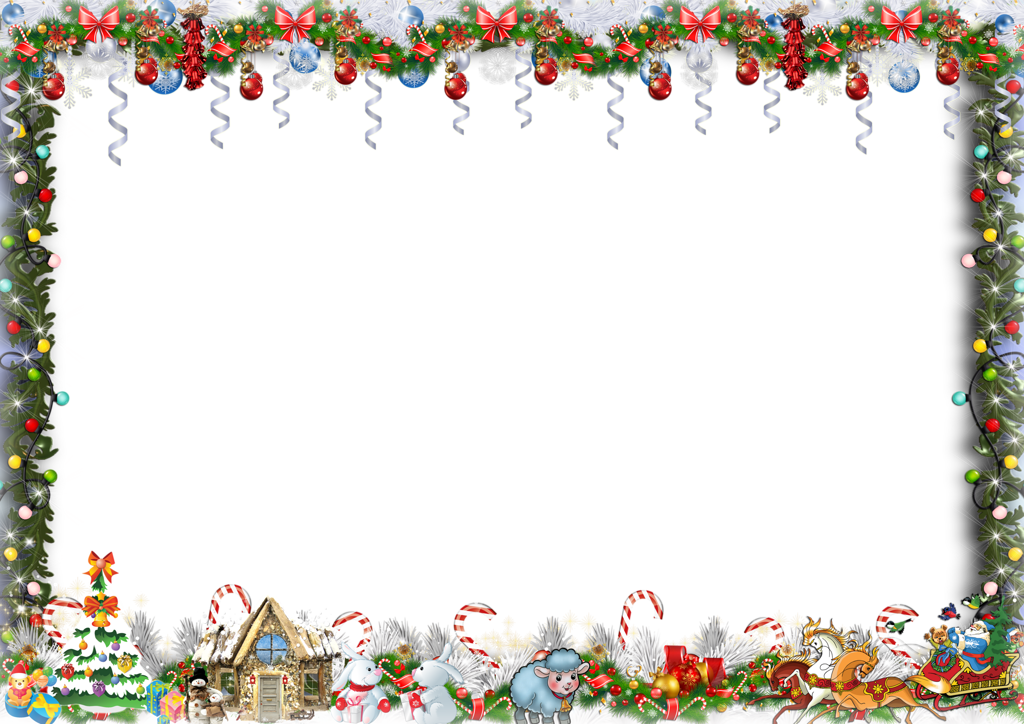 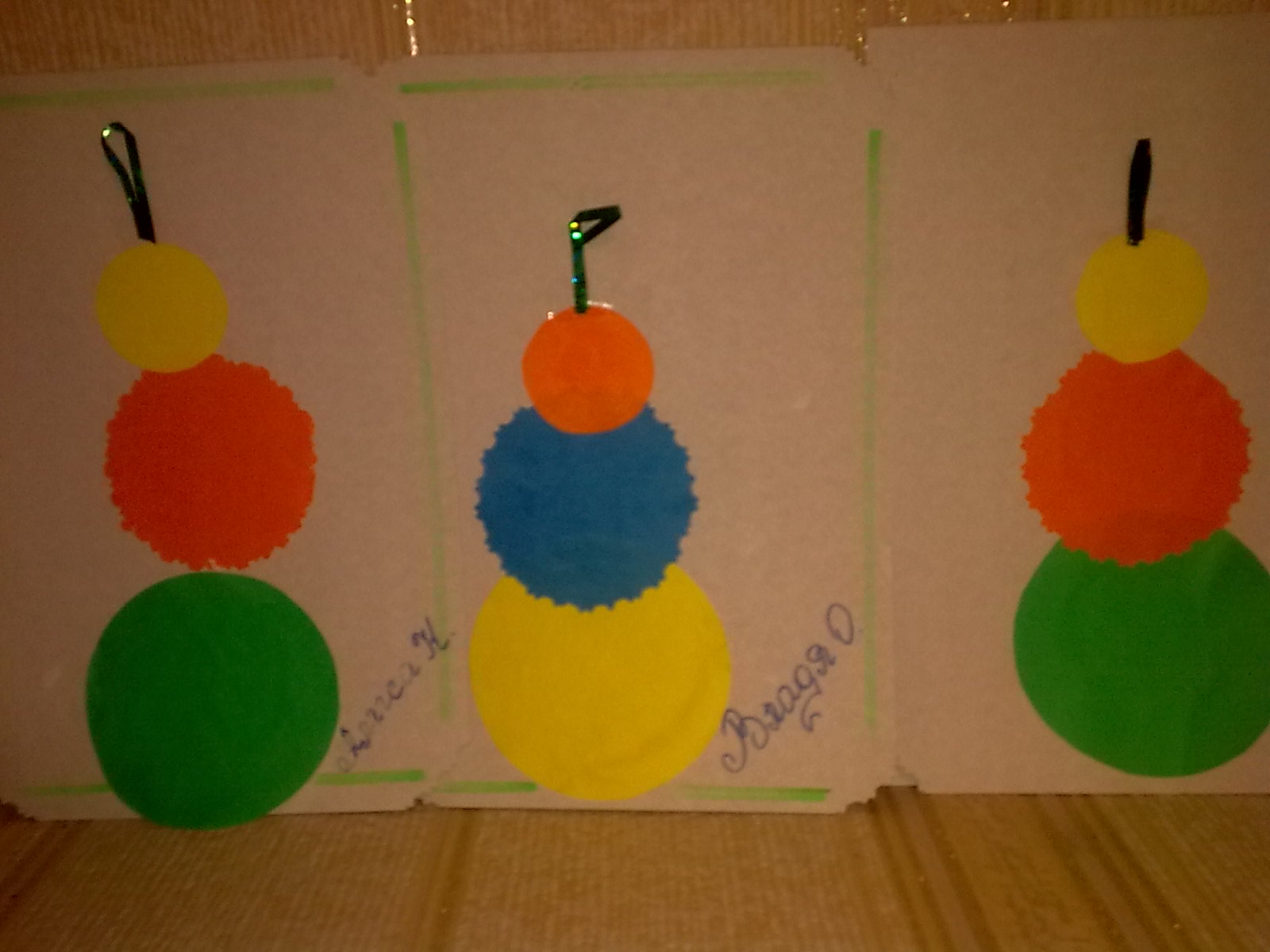 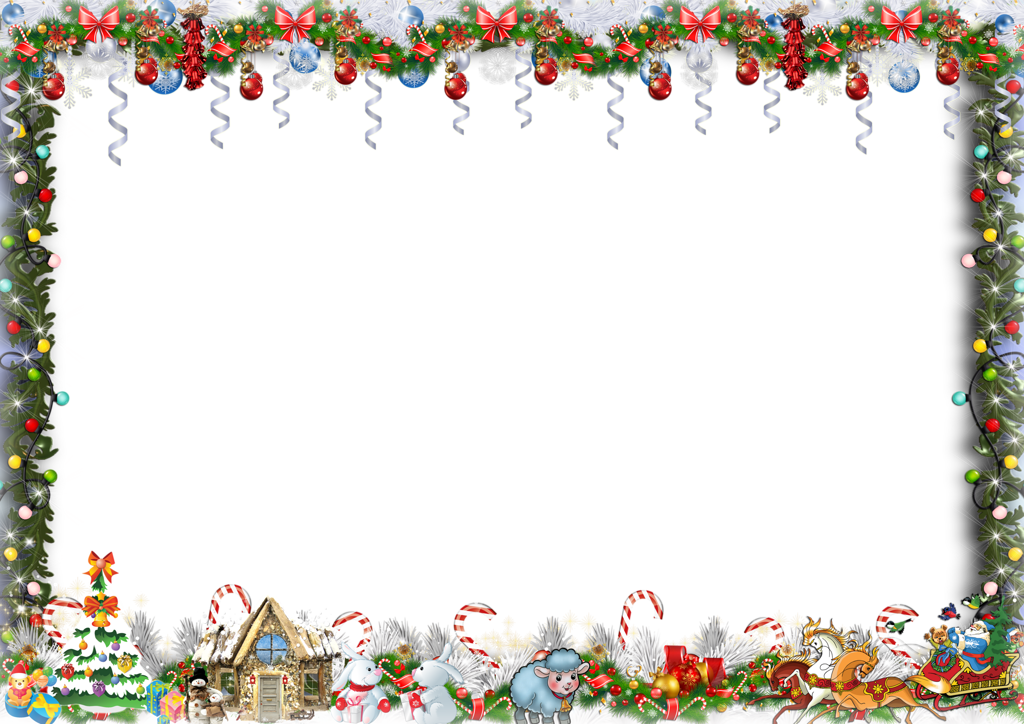 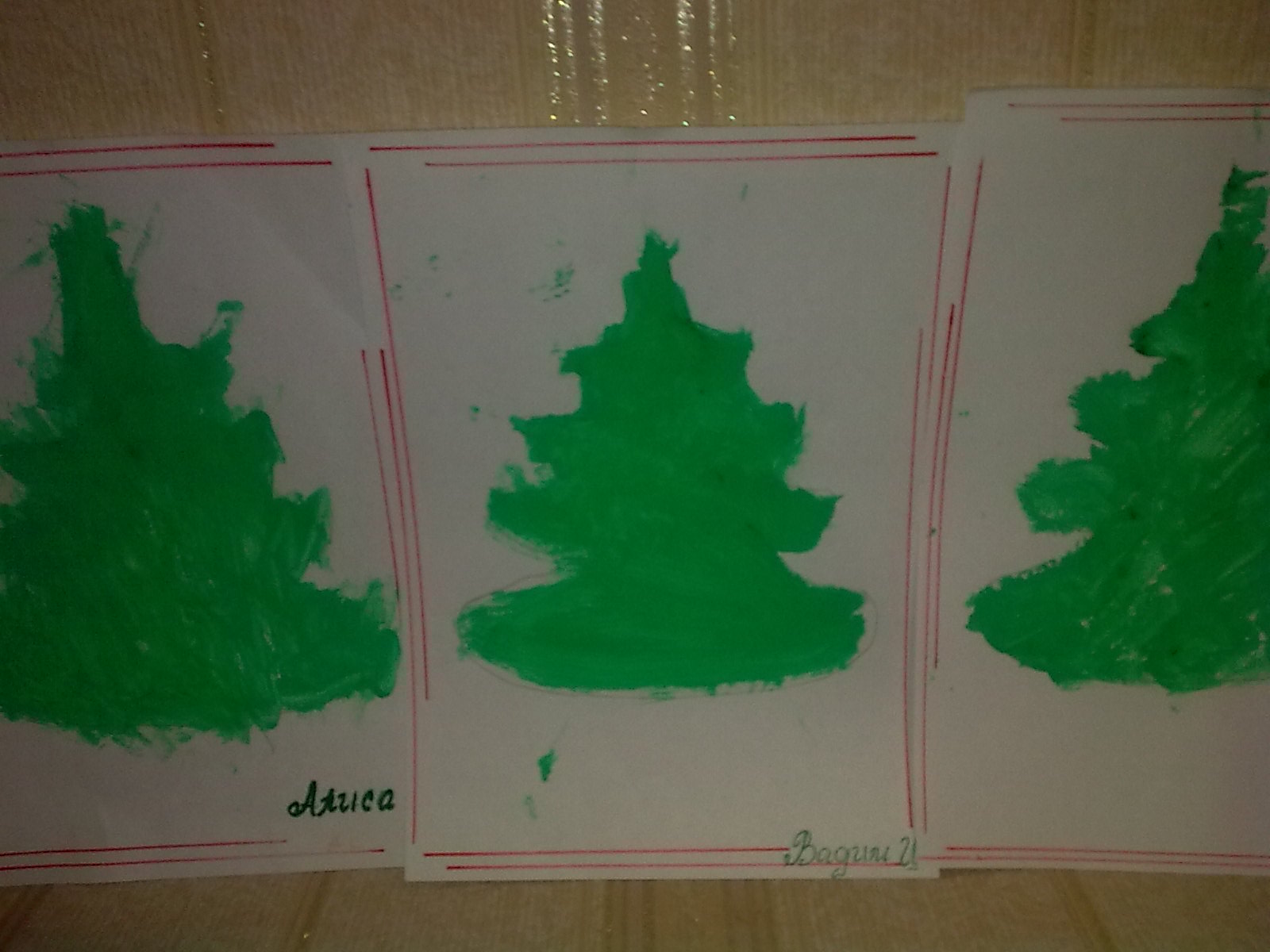 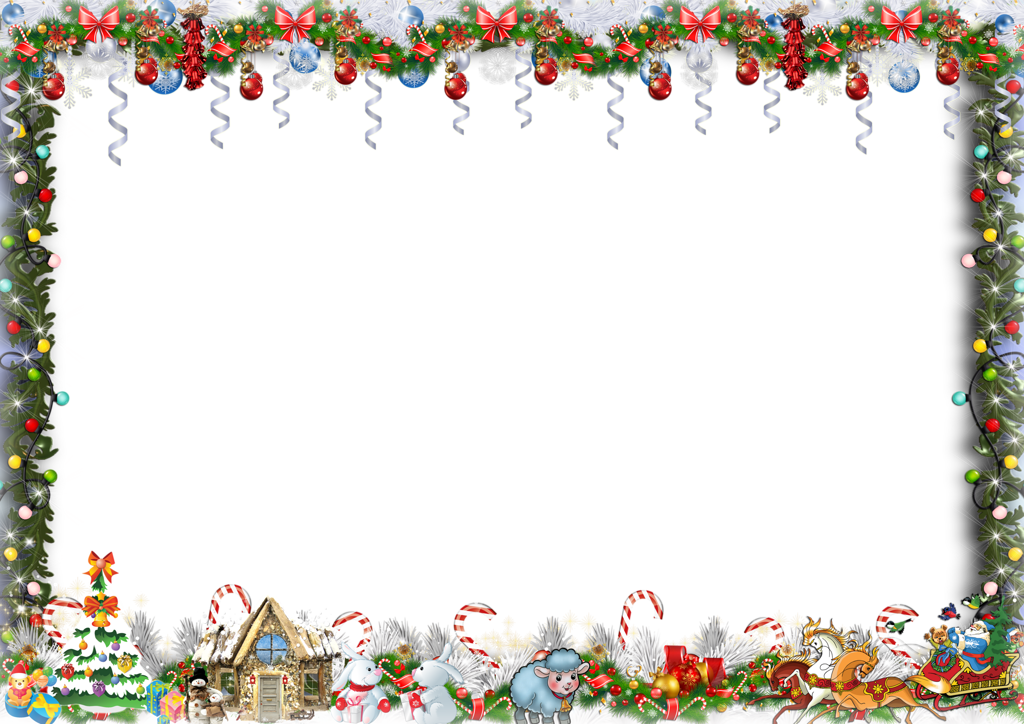 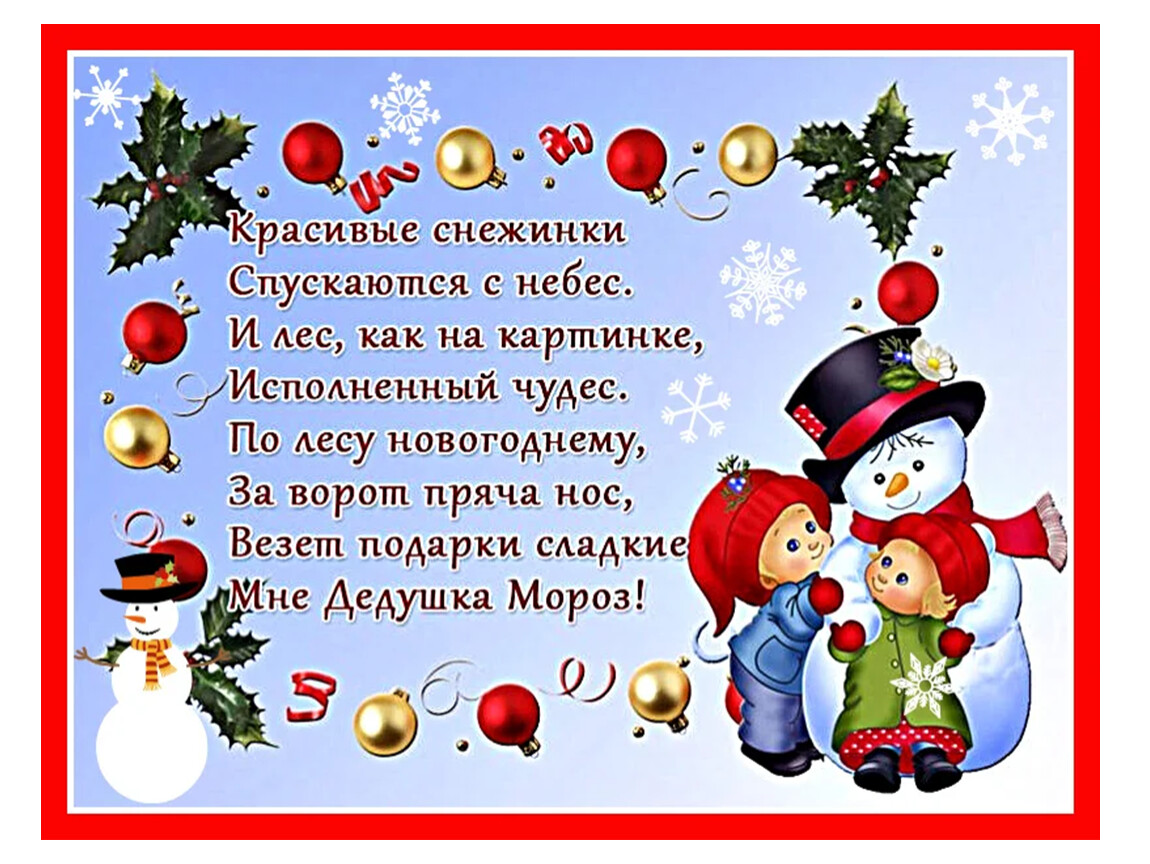 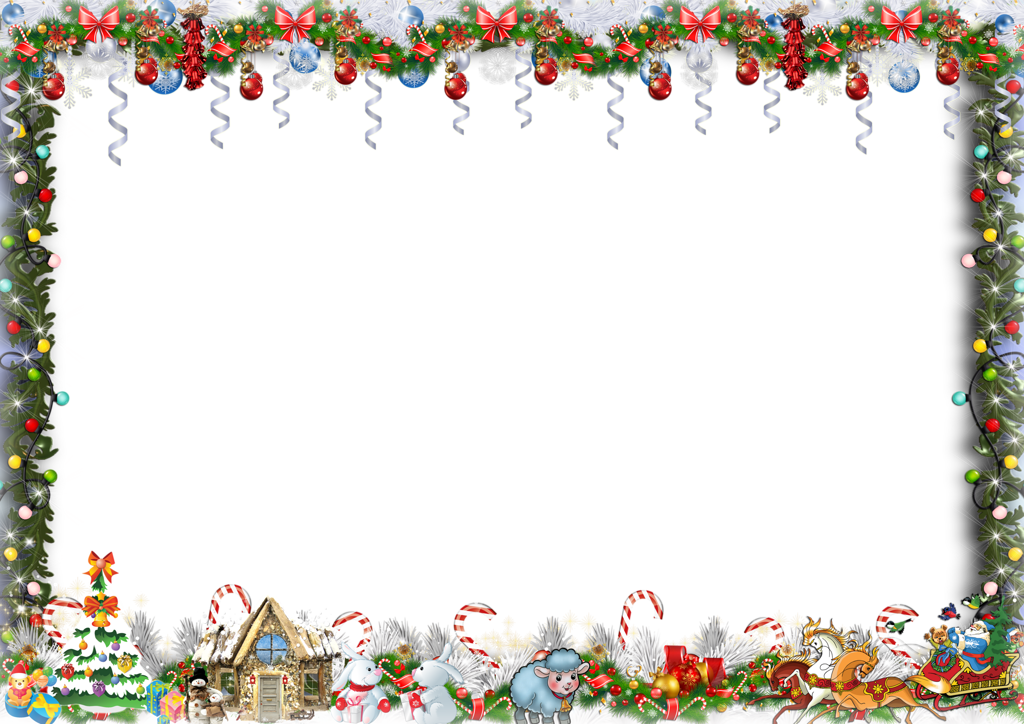 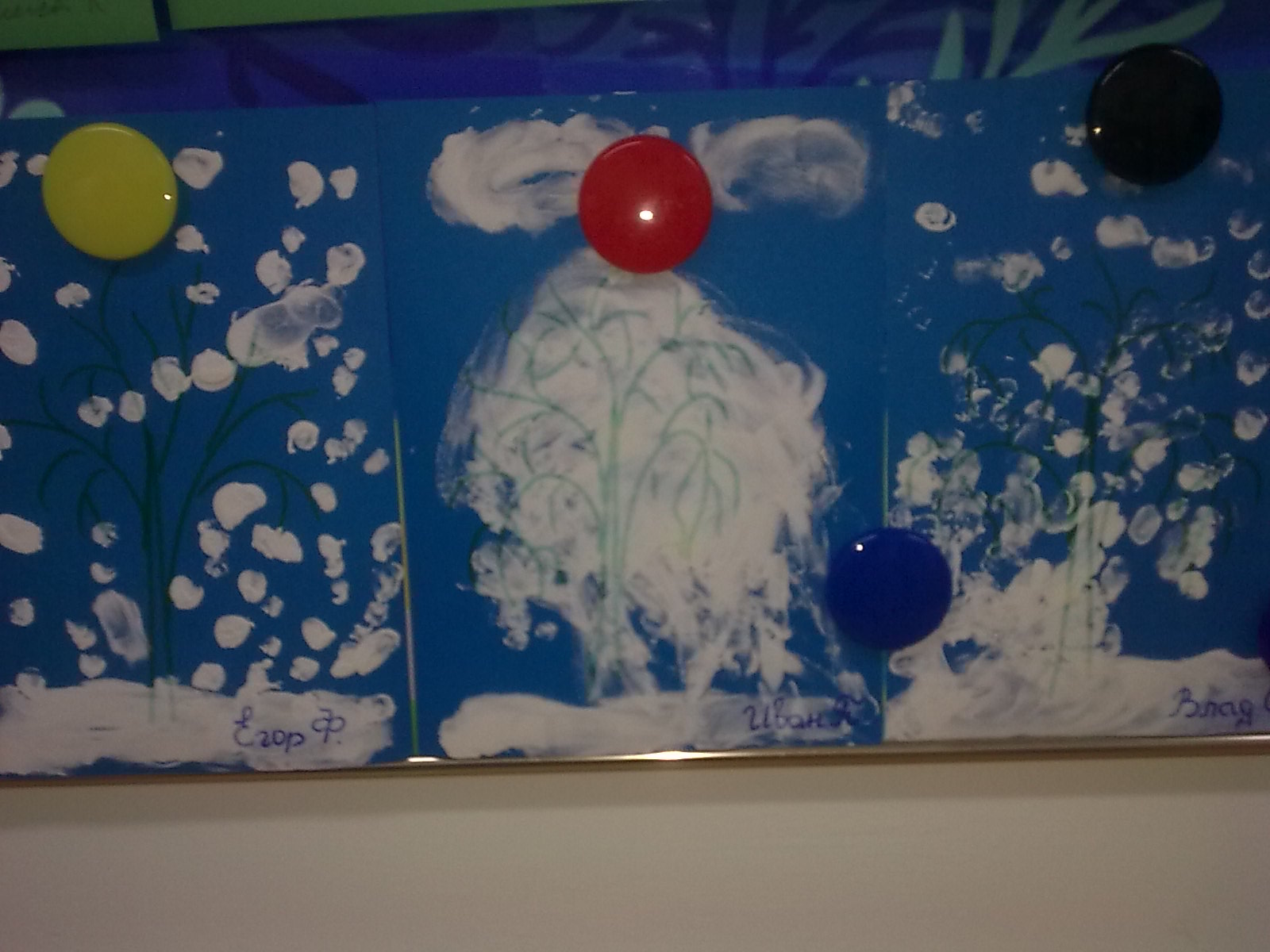 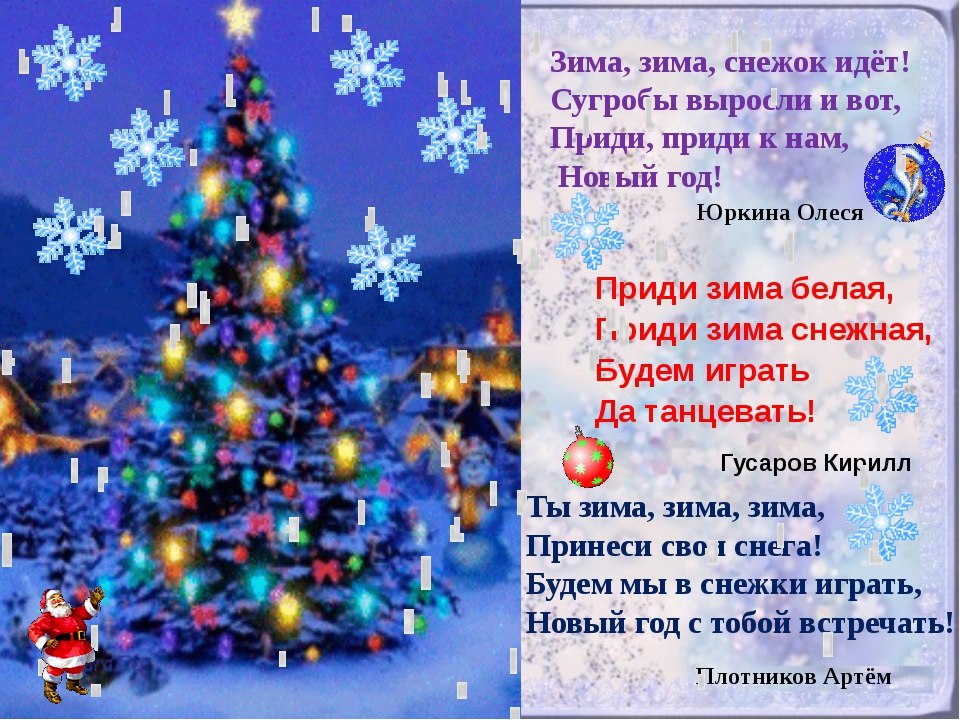 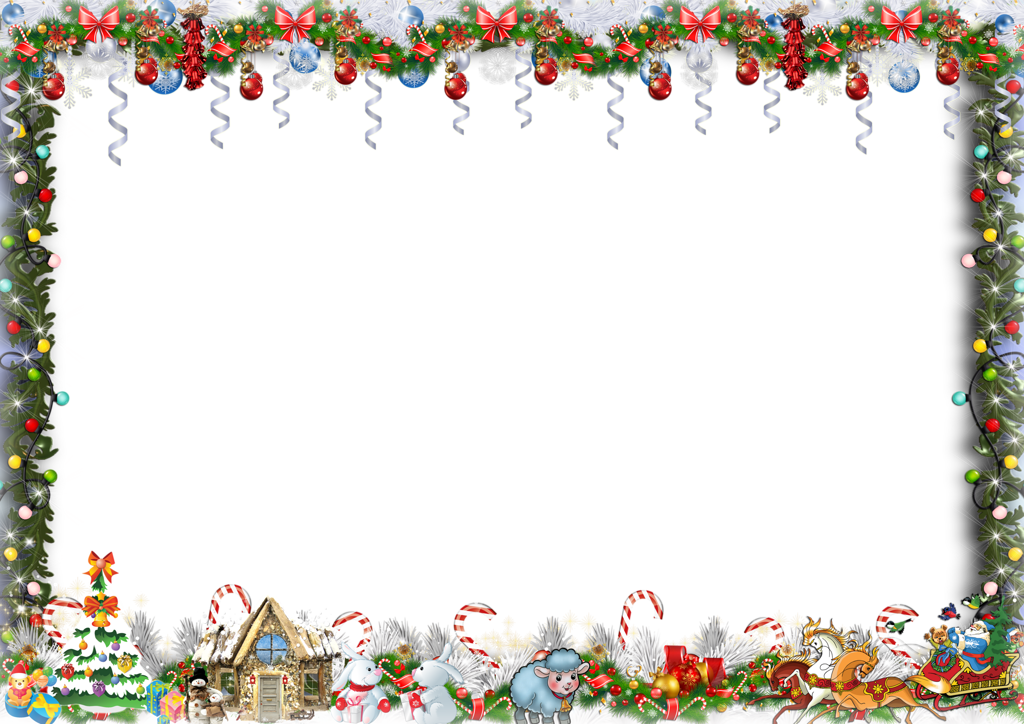 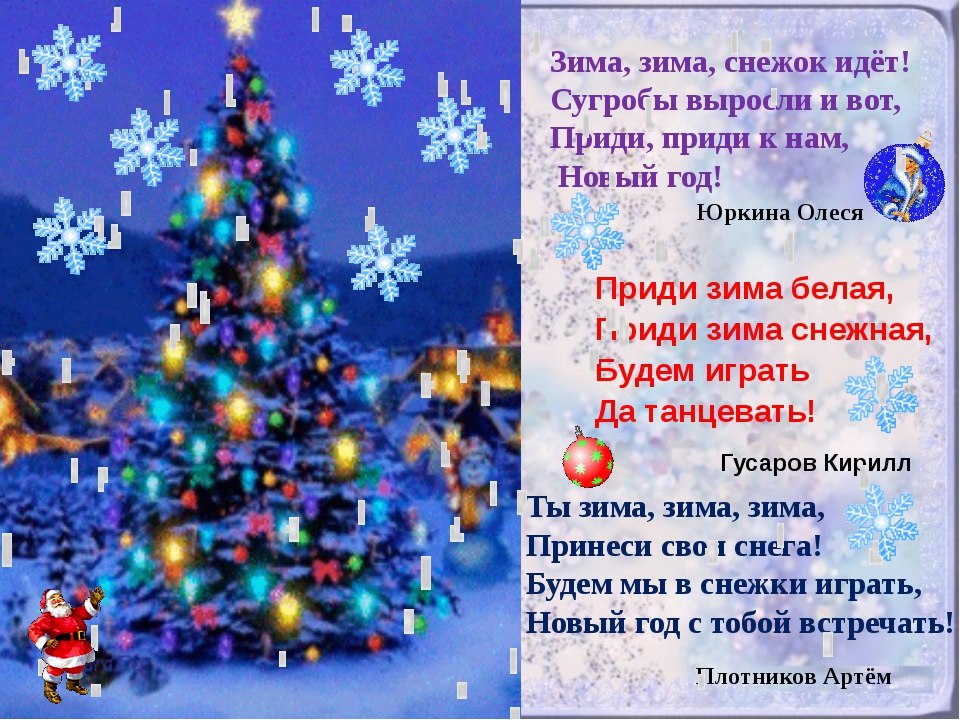 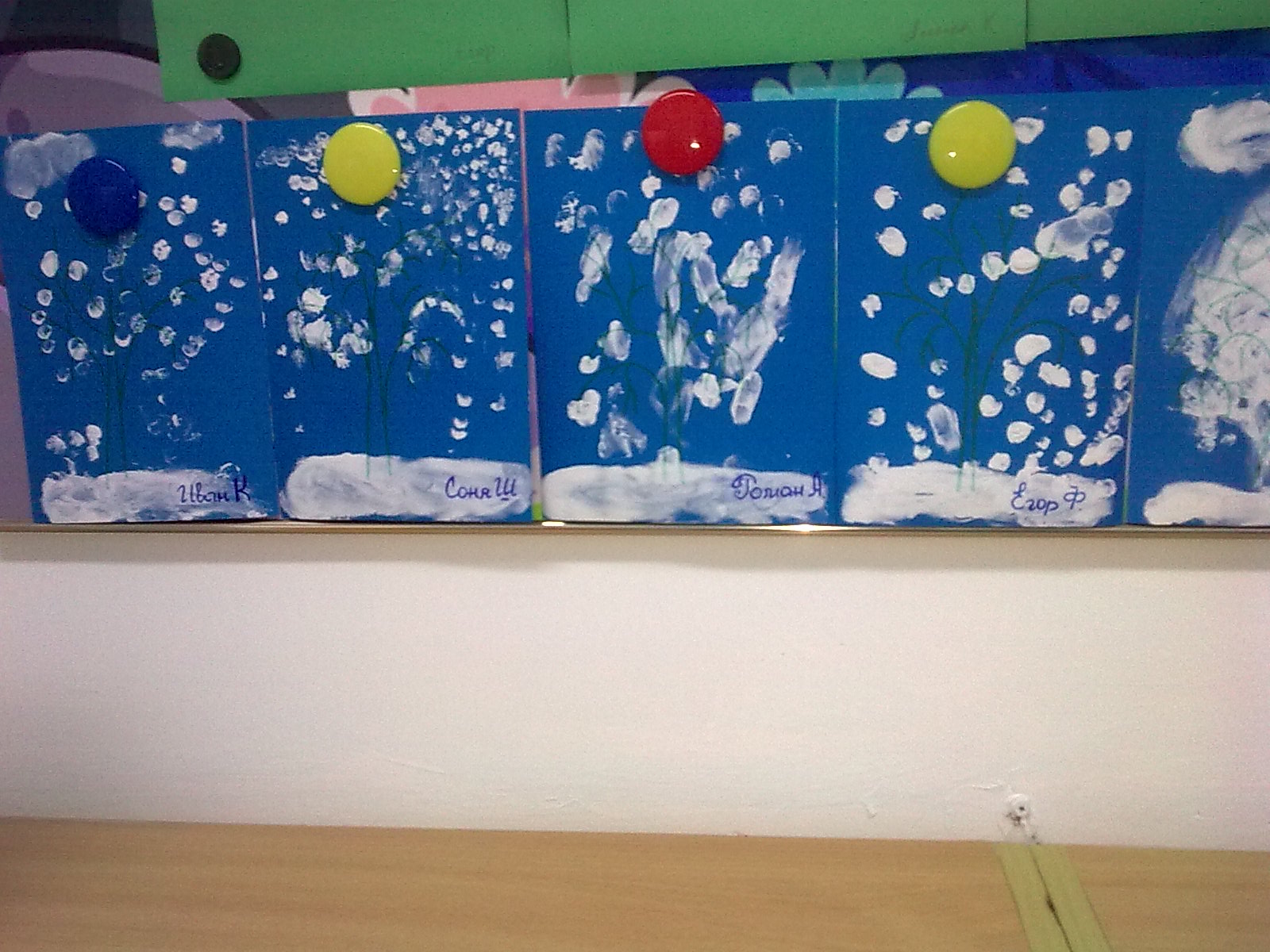 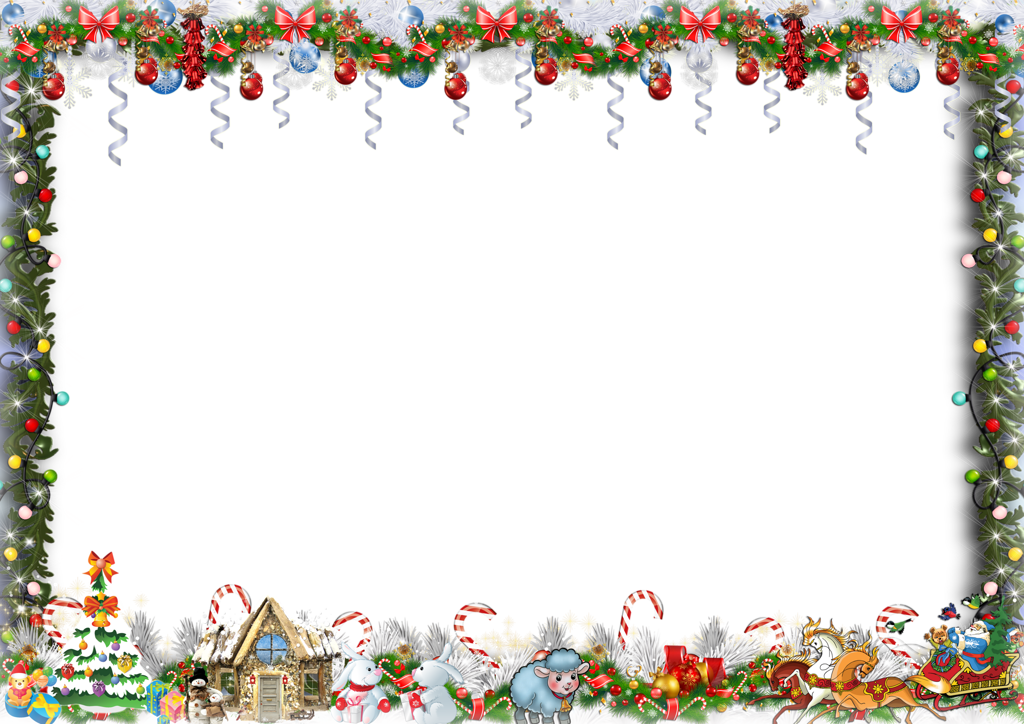 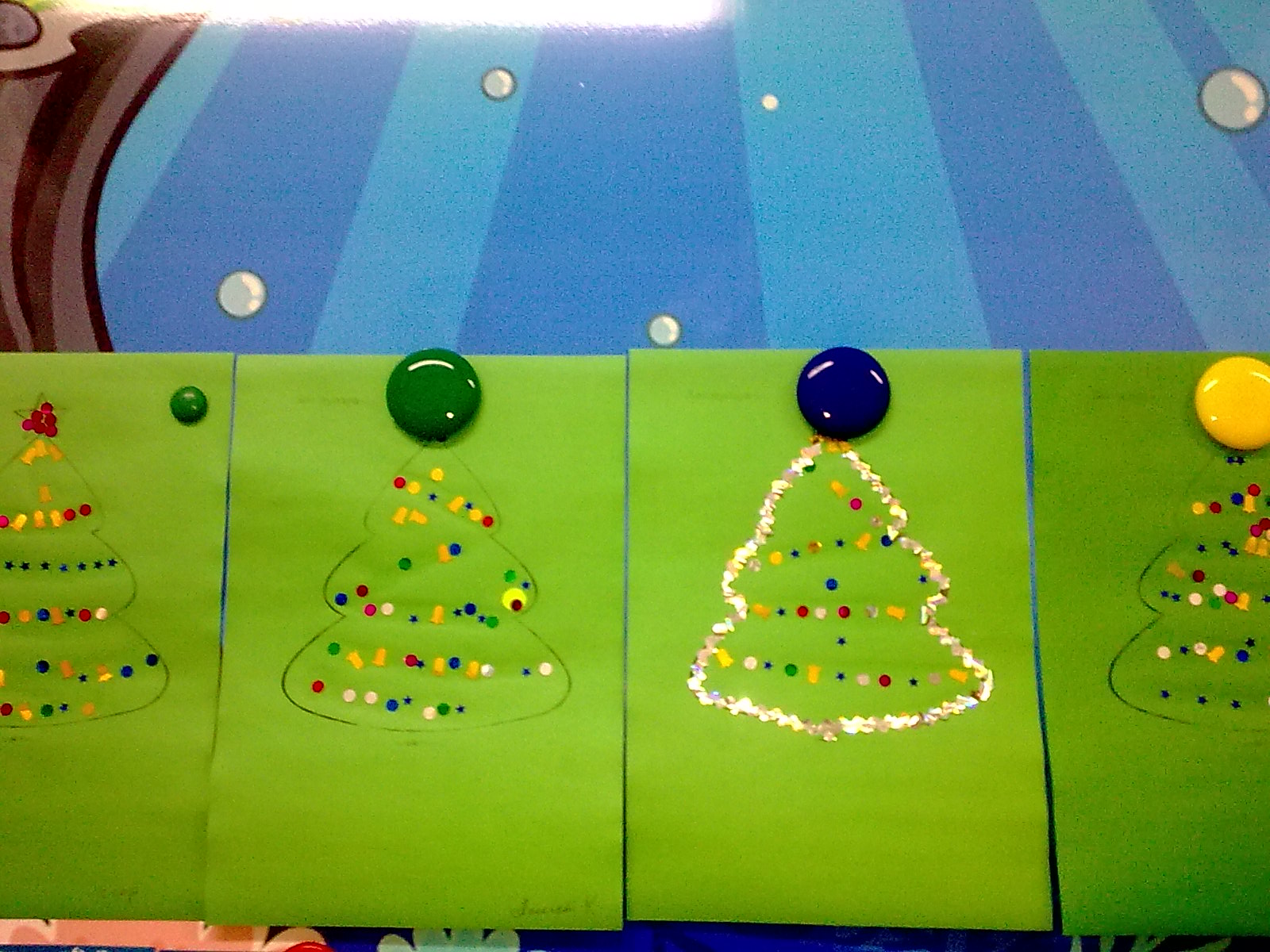